Sept. 2013
The Definition of Performance Metrics for HEW
Date: 2013-09-16
Authors:
Slide 1
Huai-Rong Shao, et al. (Samsung)
Sept. 2013
Recap the Goal of HEW SG
Enhance 802.11 PHY and MAC in 2.4 and 5GHz with a focus on: 

Improving spectrum efficiency and area throughput
Improving real world performance in indoor and outdoor deployments
in the presence of interfering sources, dense heterogeneous networks
in moderate to heavy user loaded APs
* Note that the definition of “spectrum efficiency” is not equivalent to the theoretical PHY-layer peak throughput. Rather, it includes both PHY and MAC overhead and defines the real-world (overall, average, …) spectrum efficiency obtained in (typically) multiple BSS environments which is far below the theoretical values.
Huai-Rong Shao, et.al. (Samsung)
Slide 2
Sept. 2013
Proposed Definitions of Area Throughput
[2] defined “Area Throughput” as bits/second/m2


[3] proposed the definition of  “Area Throughput” as bits/second/m2/[Joule]

[4] defined “Area Throughput” as bits/second/Hz/m2

[5] pointed out “Area Throughput” cannot reflect network density and suggests use “Average Throughput per STA” as bits/second/STA
Slide 3
Huai-Rong Shao, et.al. (Samsung)
Sept. 2013
Measurement Issue of Area Throughput
In the real system design, the selected performance parameter should be measurable
However, it is not clear how to measure “Area throughput” defined in [2,3,4] 
Using the definition in [2] as an example,  
(Total upper layer bits sent to MAC SAP at all APs/STAs which have been successfully transmitted)/(Overall Time)/(Total area) 
The key issue: how to define the area (in m2 )?
Based on the transmission range of all APs?
Based on the interference range of all APs?
Based on the physical boundaries such as shopping mall walls?
Based on the locations of associated STAs? 
“Area Throughput” value will be different for different “Area” definitions
Slide 4
Huai-Rong Shao, et.al. (Samsung)
Sept. 2013
Average Throughput per BSS
If the HEW group cannot make consensus on the definition of “Area”, we suggest to use an alternative metric
“Average Throughput per BSS” defined as  bits/second/BSS
Real measurement of “Average Throughput per BSS”  
(Total upper layer bits sent to MAC SAP at all APs/STAs which have been successfully transmitted)/(Overall Time)/(Number of BSS) 
“Average Throughput per BSS” reflects the overall network throughput performance, however,  it cannot reflect network density either
Slide 5
Huai-Rong Shao, et.al. (Samsung)
Sept. 2013
Per-STA Based Metric
To better reflect QoE, we think Per-STA based metric is necessary
“Average Throughput per STA” is one good parameter to indicate average Per-STA performance
Real measurement of “Average Throughput per STA”  
(Total upper layer bits sent to MAC SAP at all associated STAs which have been successfully transmitted)/(Overall Time)/(Number of associated STAs) 
“5th percentile of Throughput CDF per STA” is another parameter to indicate minimum per-STA performance 
Measurement/calculation of “5th percentile of per STA Throughput CDF”  
See [4]
Note: [1,4] use «average per user throughput», « 5th percentile of per user throughput CDF »
We suggest change to Per STA instead of Per User
Slide 6
Huai-Rong Shao, et.al. (Samsung)
Sept. 2013
Performance Metric Calculation in Simulation
Definition 1: Average Data Throughput for one STA   
The data throughput of a STA is defined as the ratio of the number of information bits that the user successfully received divided by the amount of the total simulation time. 
If  STA u has        packet calls, with        packets for the       packet call, and         bits for the       packet; then the average user throughput for  STA u is  


 
Definition 2: Aggregated Data Throughput for one BSS 
Aggregated data throughput for one BSS is defined as the sum of  average data throughput of all STAs within the BSS   
Definition 3: Average Data Throughput Per STA  
The  average  throughput Per STA is  defined  as  the  sum  of  the  average  data throughput  of  each STA  in  the  system  as  defined  in  Definition 1,  divided  by  the total number of STAs in the system.
Definition 4: Average Data Throughput Per BSS  
The  average  throughput Per BSS is  defined  as  the  sum  of  the  aggregated  data throughput  of  each BSS  in  the  system  as  defined  in  Definition 2,  divided  by  the total number of BSSs in the system.
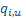 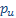 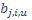 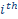 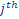 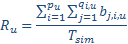 Slide 7
Huai-Rong Shao, et.al. (Samsung)
Sept. 2013
Other Performance Requirements
To improve efficiency, HEW needs to minimize the overhead of Control/Management frames, minimize the scanning/discovery  time, minimize the number of frames from un-associated STAs.

For mobile devices like smart phones, power consumption needs to be minimized.
Slide 8
Huai-Rong Shao, et.al. (Samsung)
July 2013
Summary
Discussed the issues in the definition of performance metrics
Suggested performance metrics for HEW group consideration
Average Throughput per Area Unit or Average Throughput per BSS 
Currently it is not clear how to define “Area”  
Average Throughput per STA
5th percentile of Throughput CDF per STA
Other performance requirements also need to be considered
Minimizing control/management overhead, minimize scanning/discovery time, minimize power consumption, etc.
Slide 9
Huai-Rong Shao, et.al (Samsung)
Sept. 2013
Reference
[1] “Usage models for IEEE 802.11 High Efficiency WLAN study group (HEW SG) –Liaison with WFA”, IEEE 802.11-13/0657r6, Laurent Cariou, etc. 
[2] “HEW- Metrics, Targets, Simulation Scenarios”, IEEE 802.11-13/0486r1, Ron Porat, etc.
[3]  “HEW Functional Requirements”, IEEE 802.11-13/0524r2, Tianyu Wu, etc.
[4] “Evaluation Criteria and Simulation Scenarios”, IEEE 802.11-13/0847r1, Claus Doppler, etc.
[5] “On Definition of Dense Networks and Performance Metric”, IEEE 802.11-13/0805r2, Jianhan Liu, etc.
[6] “Quantitative QoE Requirements for HEW”, IEEE 802.11-13/0850r0, Huairong Shao, etc.
Huai-Rong Shao, et.al. (Samsung)
Slide 10
Sept. 2013
Thank you!
Slide 11
Huai-Rong Shao, et.al. (Samsung)